Dealing with Difficult People
Believe it or not, you can stay calm, defuse conflict, and keep your dignity.
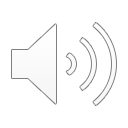 Workshop overview
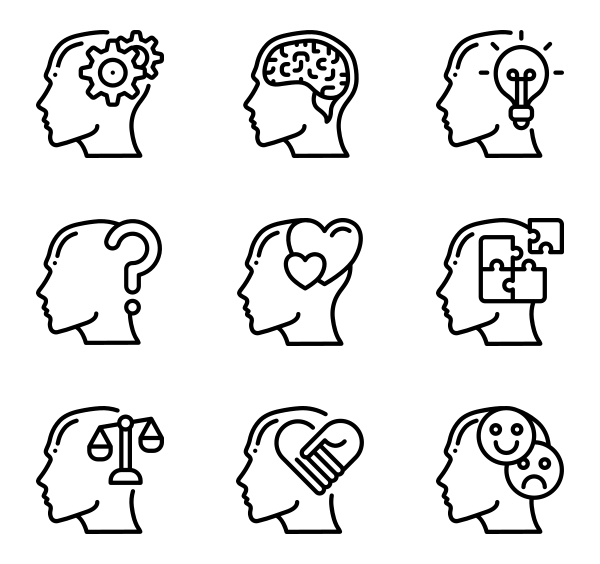 In the ideal world , difficult behaviors would not be tolerated at work, 
in reality … 
dealing with difficult people is something many people face as part of their 
everyday lives .
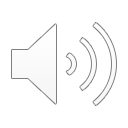 Course overview
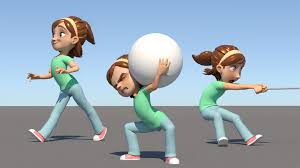 Through this interactive workshop 
and practice exercises , 
you will learn how to deal with 
a wide range of challenging situations , 
not only in workplace but also through 
the rest of your daily life.
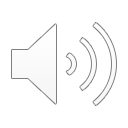 Workshop overview
Without the command of solid coping mechanisms, the STRESS of handling difficult people and tough situations can create poor attitude , lack of productivity and reluctance to go to work.
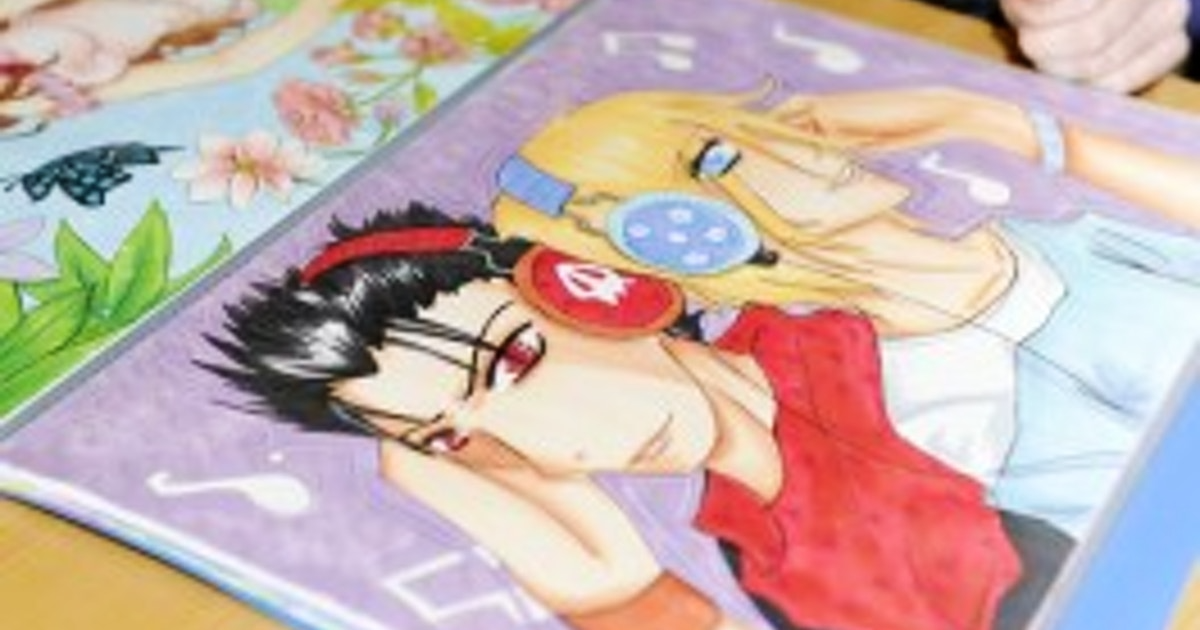 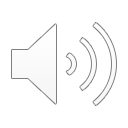 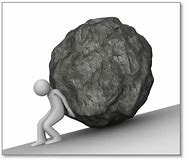 How often you deal with difficult people?

Whom you consider a difficult person and you hate to deal with ?

Sometimes it doesn’t matter how hard you try to get away ..they find you  !
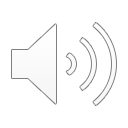 Who
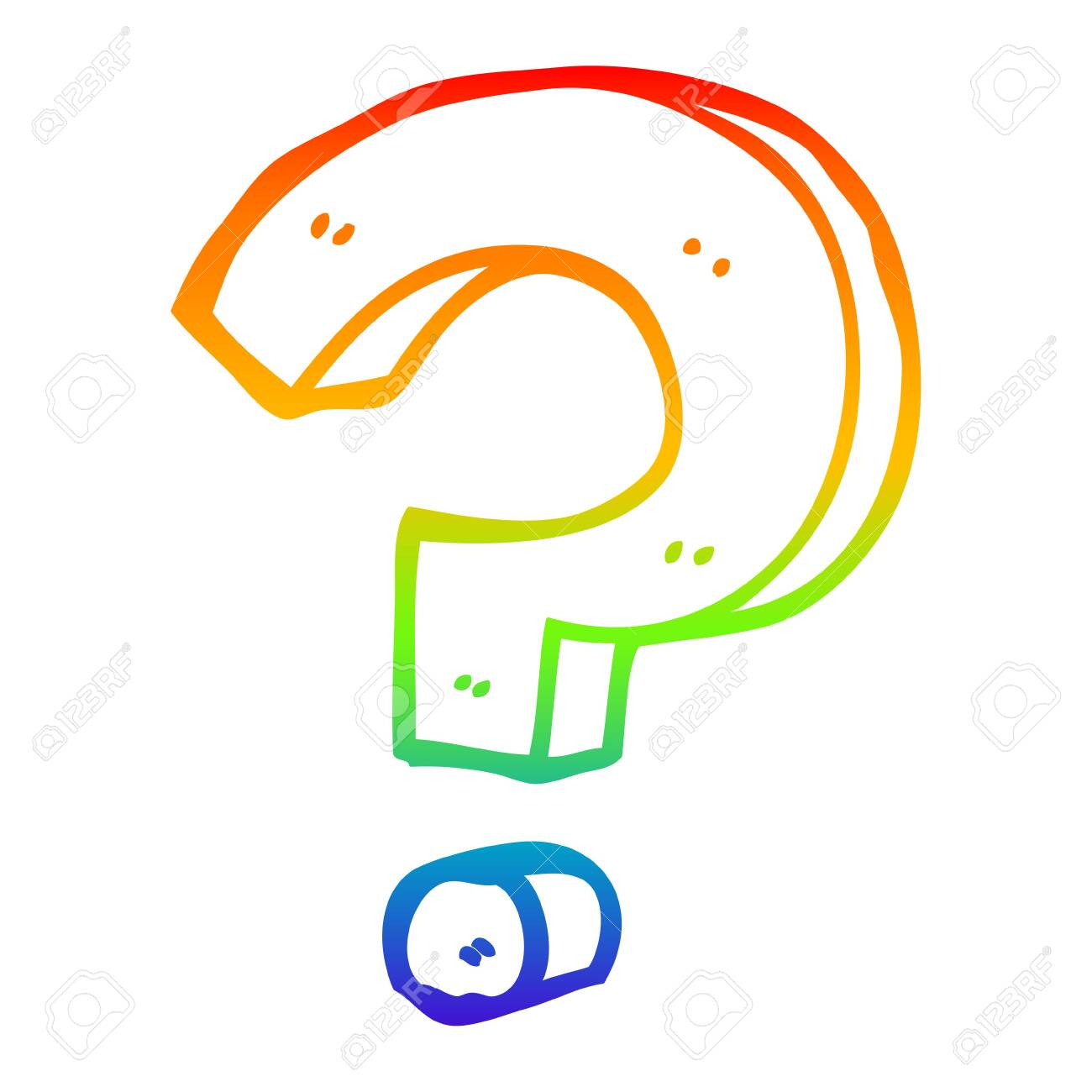 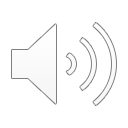 Difficult people whom you know  ..
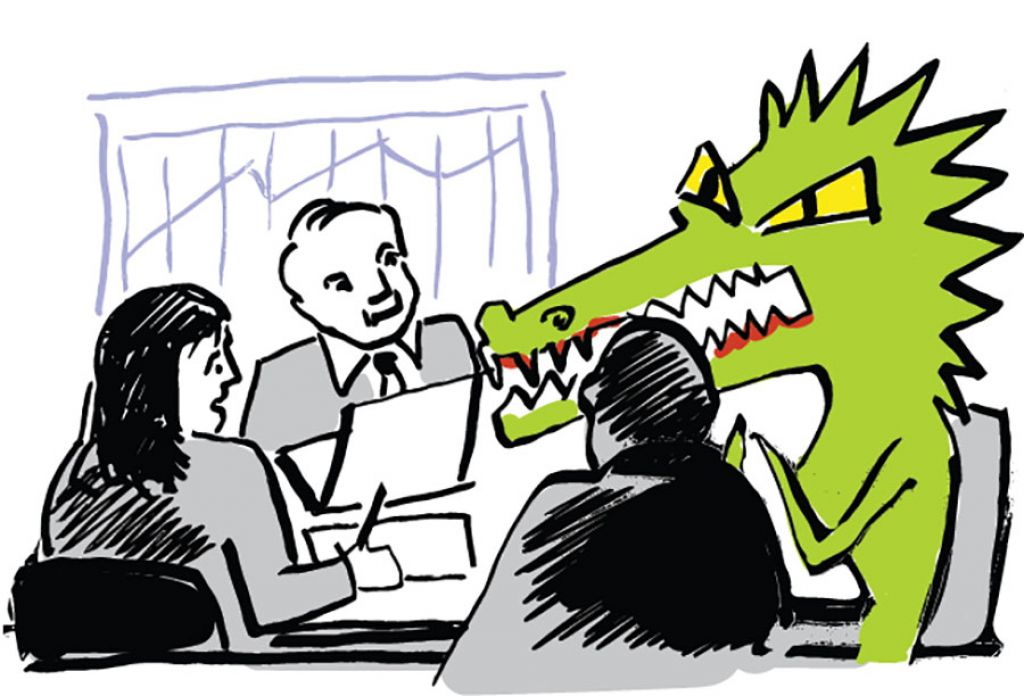 Complainers
Time stealer
Gossips spreaders
Emotional Vampires
The “ Know it all “
Others who make interactions challenging
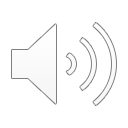 If you do not know how to handle these characters , they can have a negative influence on you and your day….

Does anyone want that to happen ??
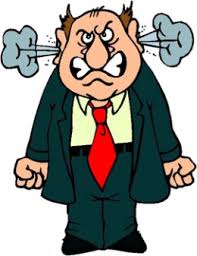 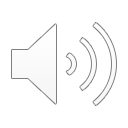 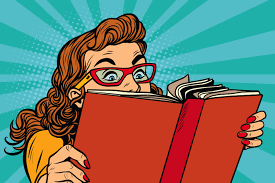 We... Edge , we don’t think so !
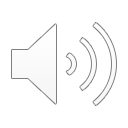 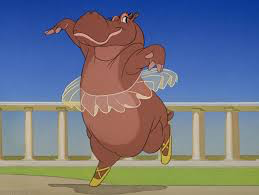 Discover how to shake off the effect of 
difficult people and “dance “ 
through tough interactions
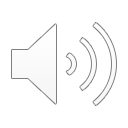 During this workshop you will learn:
1- What causes people to be difficult ?.
2- The value of a positive mindset. 
3- Tactics and  skills  to handle the .
    challenging situations.
4- Tips for staying resilient during 
    challenging   situations .
5- Ideas for managing stress .
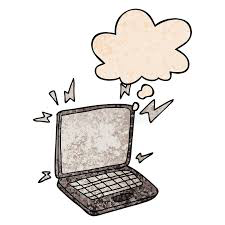 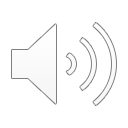 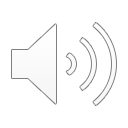